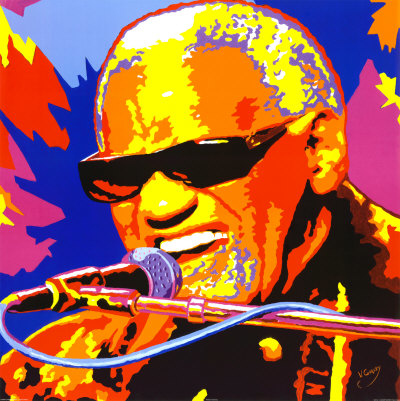 BLUES
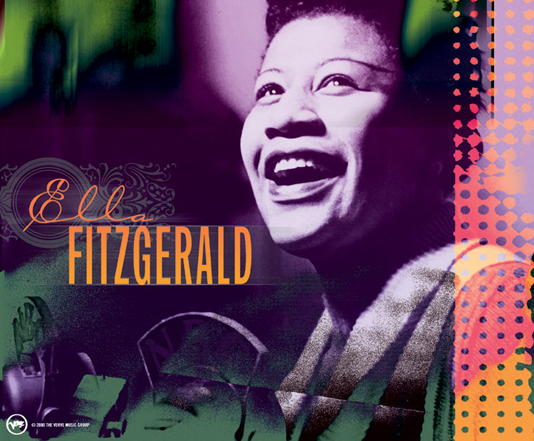 Jazz
Hip-Hop
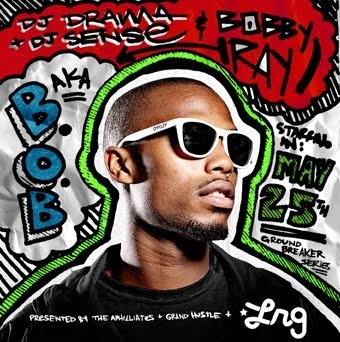 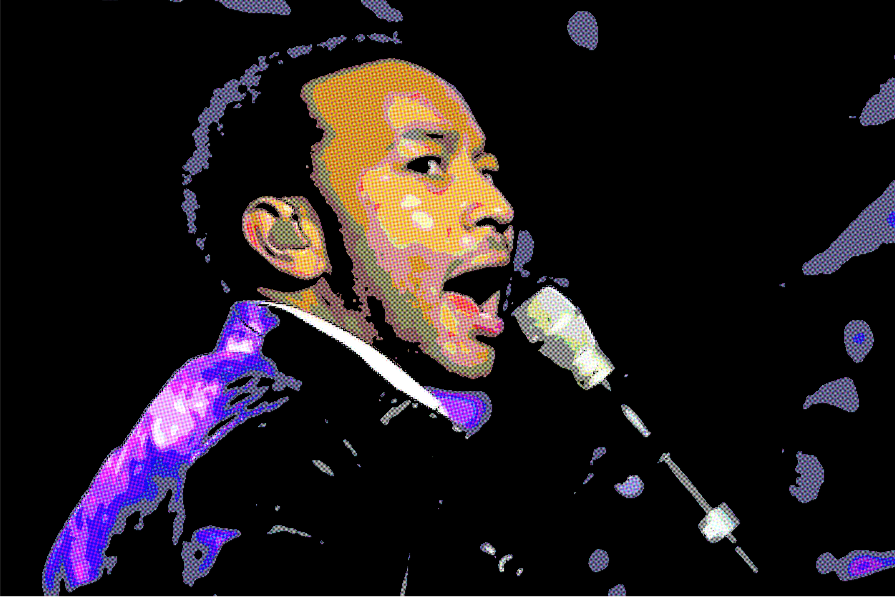 R & B